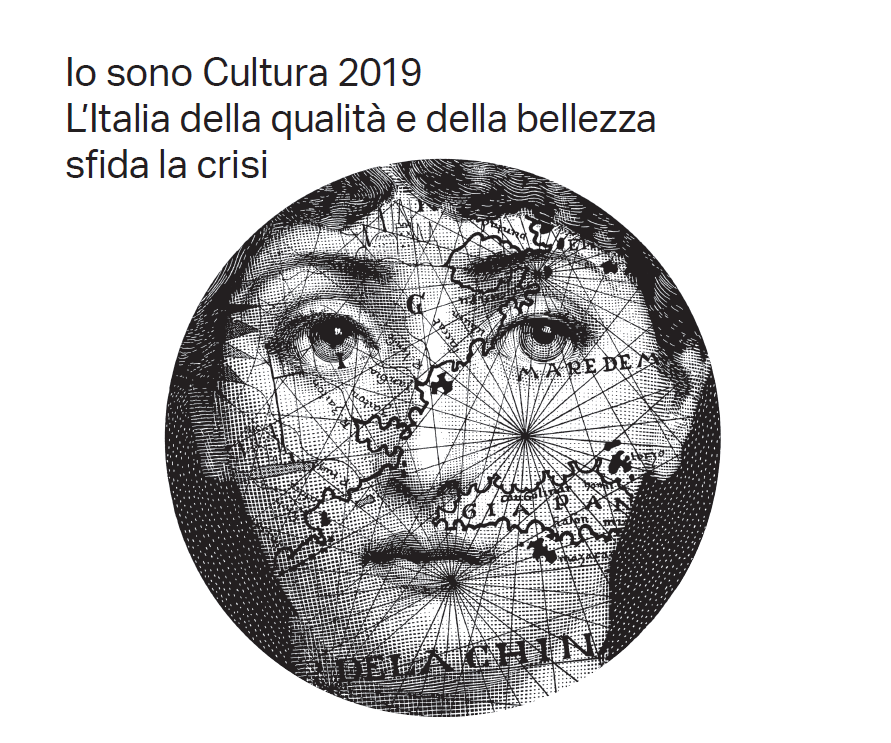 1
Il Rapporto Io sono cultura
Io sono cultura
Il rapporto è alla sua IX edizione, un riferimento per fare il punto sul ruolo della cultura e della creatività quale settore produttivo strategico per le prospettive di sviluppo del nostro Paese.

Promosso da:
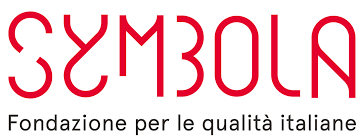 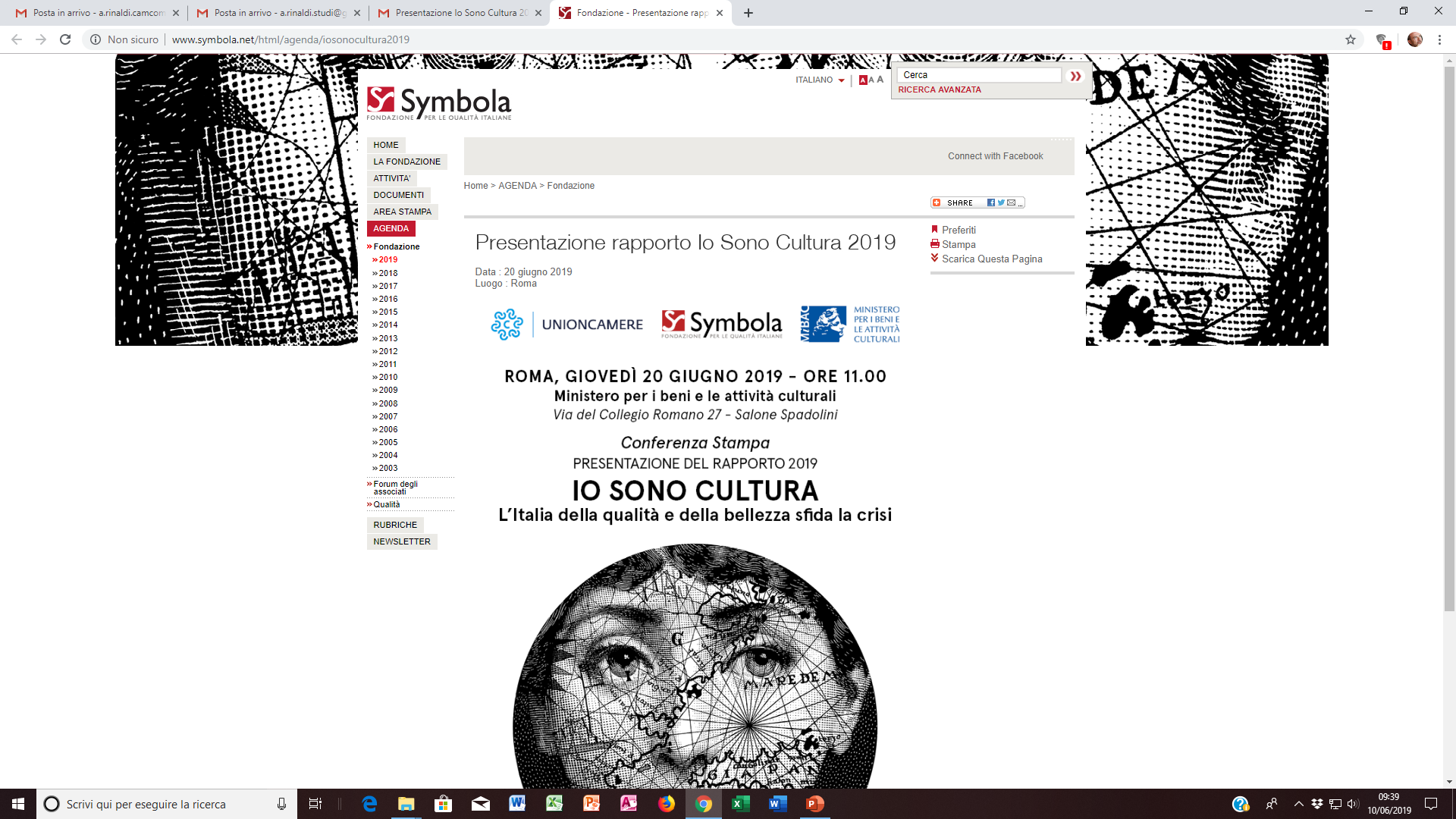 Partner
In collaborazione con
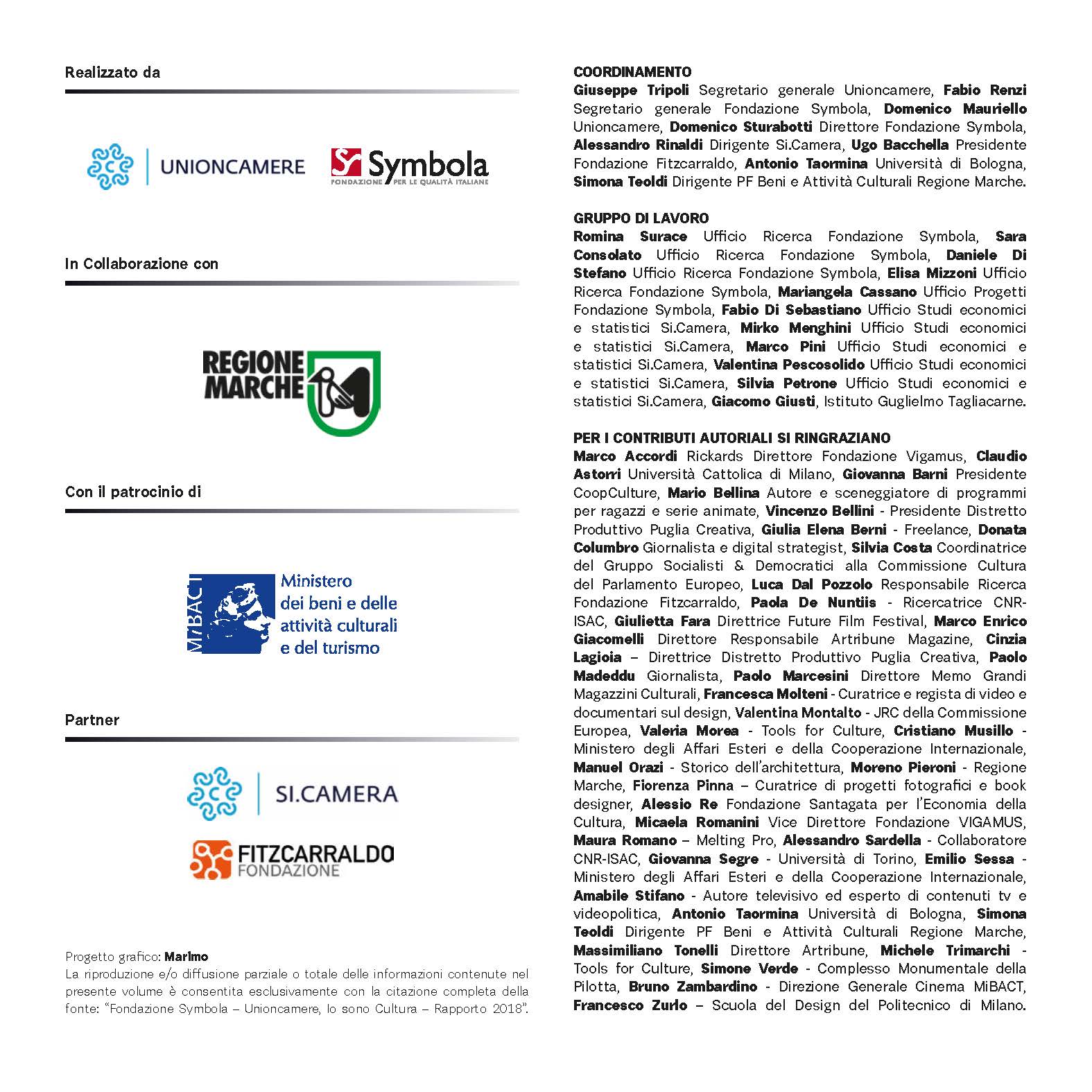 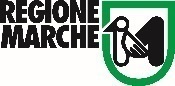 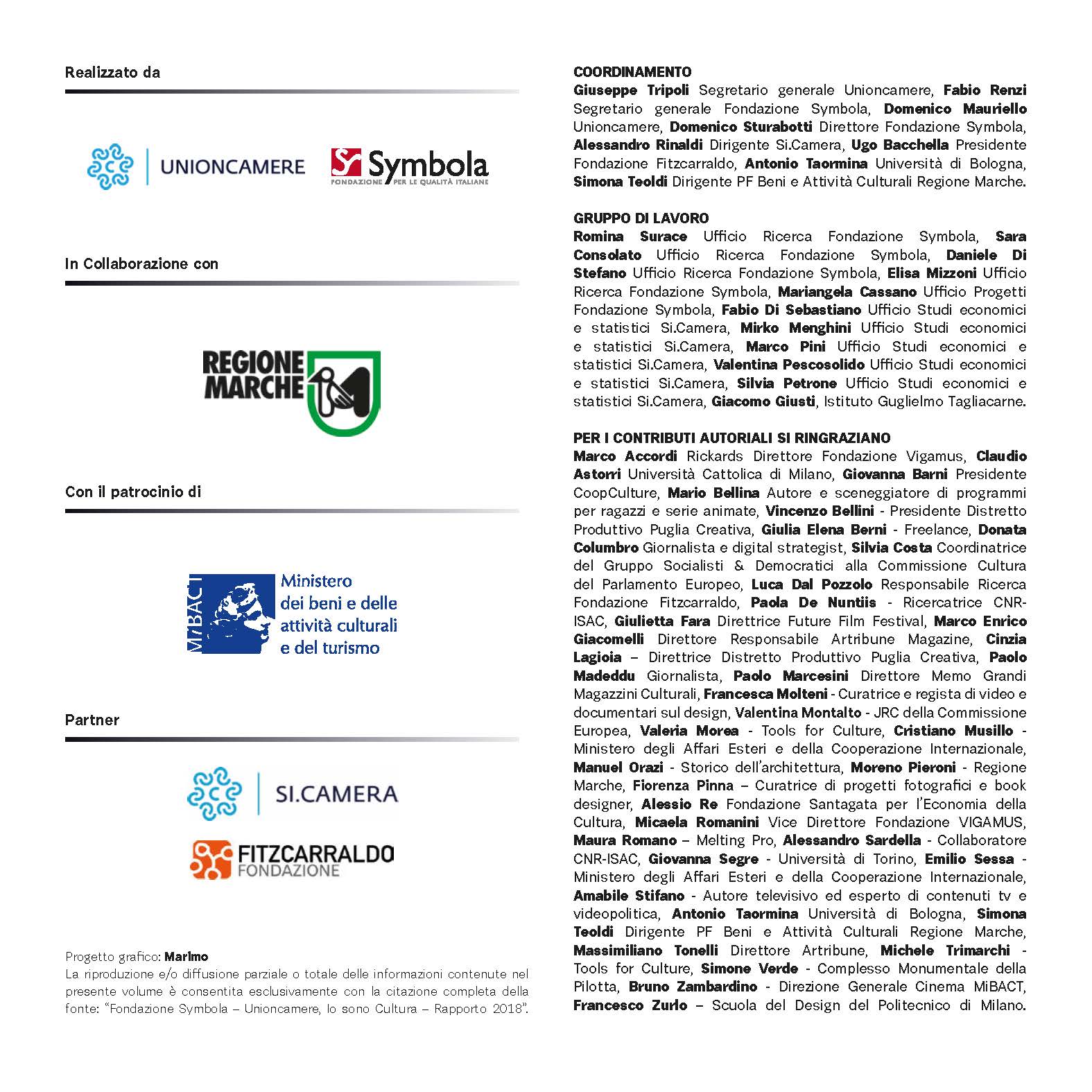 Unioncamere – Fondazione Symbola – Io sono cultura - Rapporto 2019
Il sistema Produttivo culturale e creativo
1
1.1. Il sistema Produttivo culturale e creativo
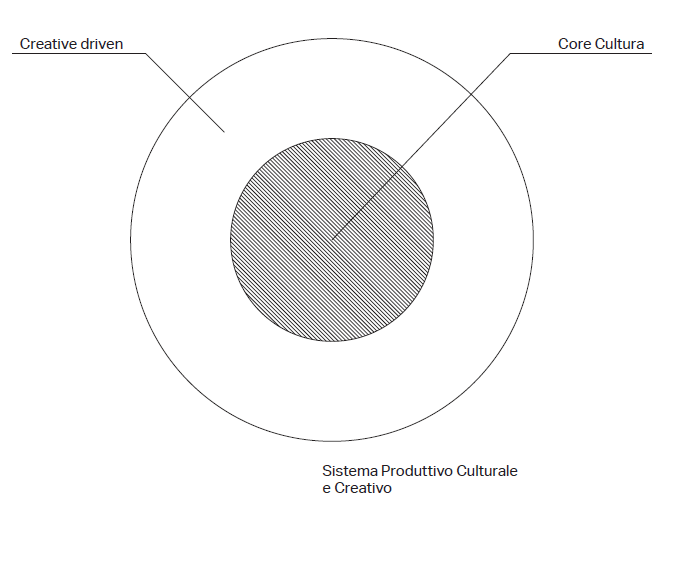 Core Cultura:
Architettura e design
Comunicazione
Cinema, radio e tv
Software e videogame
Musica
Editoria e stampa
Performing arts
Patrimonio storico artistico

Creative driven
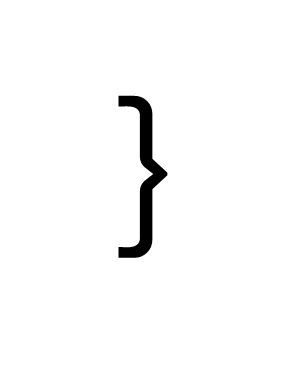 }
Industrie creative
Industrie culturali
Attività che, pur non facendo parte della filiera, impiegano contenuti e competenze culturali e creative per accrescere il valore dei propri prodotti  (grafici o illustratori, designer, architetti, comunicatori, fotografi, sviluppatori videogame, registi, autori/scrittori, storyteller, attori/performers, musicisti, videomaker, artisti, organizzatori di eventi)
4
Unioncamere – Fondazione Symbola – Io sono cultura - Rapporto 2019
[Speaker Notes: Tra i settori sono presi in toto i 29 considerati nell’approccio Eurostat, e 40 dei 41 considerati nel rapporto del KEA report on Creative Industries contribution della Commissione europea.]
1.2. Il sistema Produttivo culturale e creativo
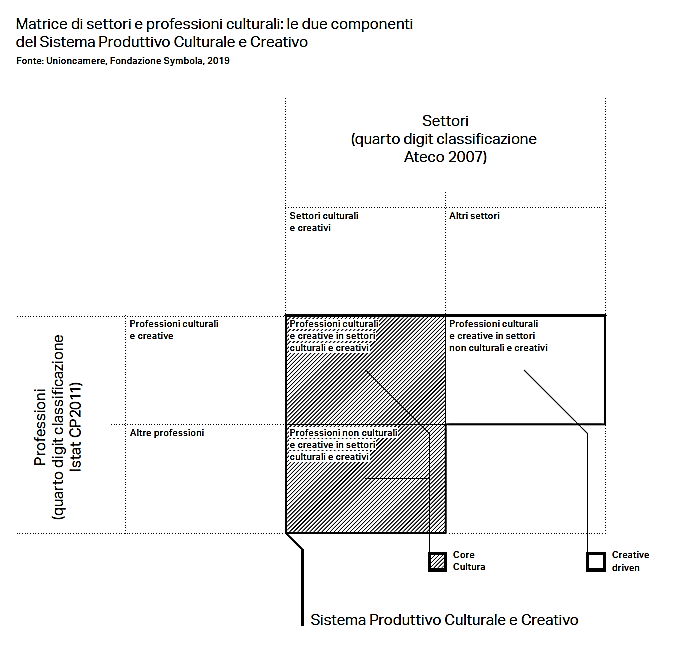 Matrice settori e 
professioni culturali
5
1.2. Il sistema Produttivo culturale e creativo
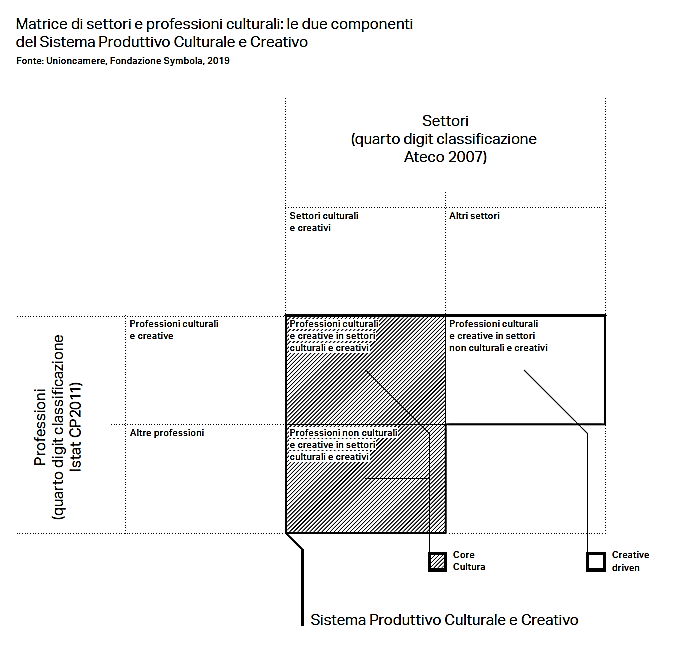 Matrice settori e 
professioni culturali
Core Cultura:
Architettura e design
Comunicazione
Cinema, radio e tv
Software e videogame
Musica
Editoria e stampa
Performing arts
Patrimonio storico artistico
core
6
1.2. Il sistema Produttivo culturale e creativo
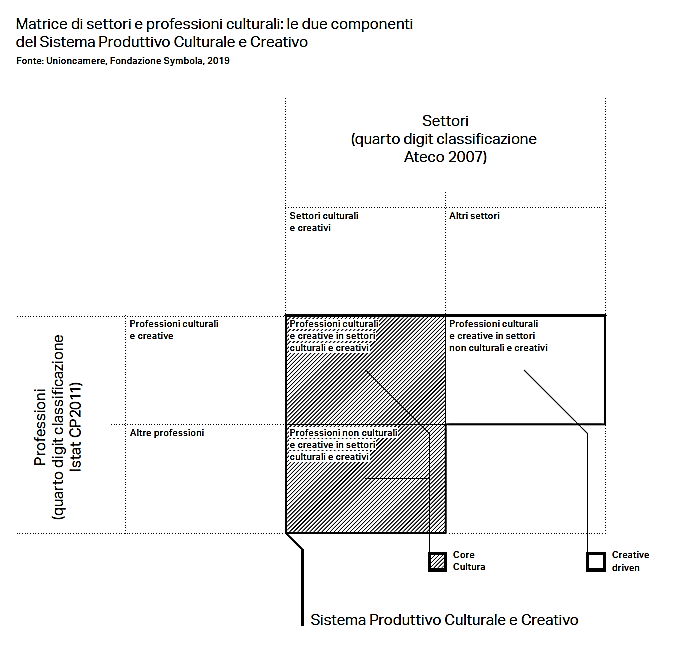 Matrice settori e 
professioni culturali
Creative 
driven
7
1.2. Il sistema Produttivo culturale e creativo
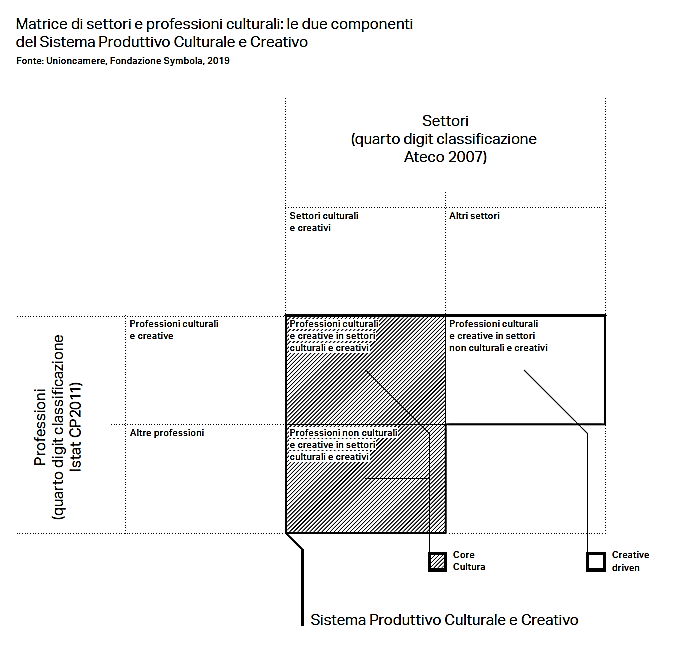 Matrice settori e 
professioni culturali
SPCC
8
Quanto pesa nell’economia italiana
2
2.1. Valore aggiunto e addetti 
    (valori assoluti – anno 2018)
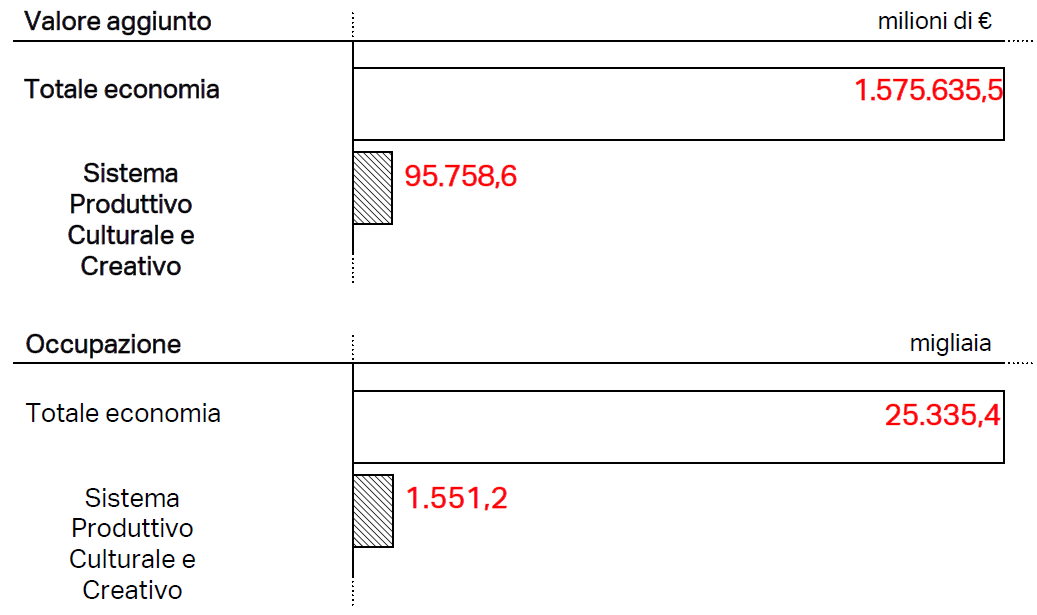 10
Unioncamere – Fondazione Symbola – Io sono cultura - Rapporto 2019
[Speaker Notes: Più della meccanica – 6,1% valore aggiunto Paese]
2.1. Valore aggiunto e addetti (incidenze percentuali – anno 2018)
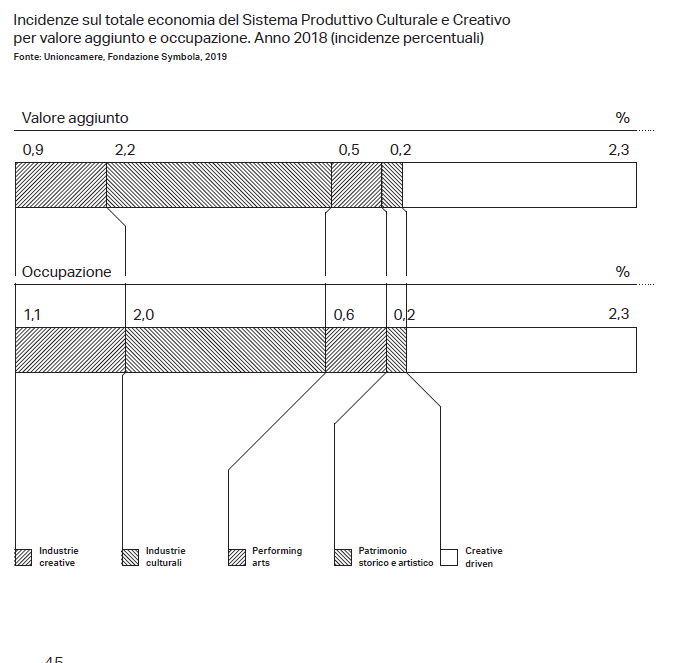 14,4
36,7
8,6
3,0
37,4
17,2
32,1
9,3
3,3
38,1
11
Unioncamere – Fondazione Symbola – Io sono cultura - Rapporto 2019
2.2. Il valore del Sistema Produttivo Culturale e Creativo e i suoi effetti moltiplicativi sull’economia
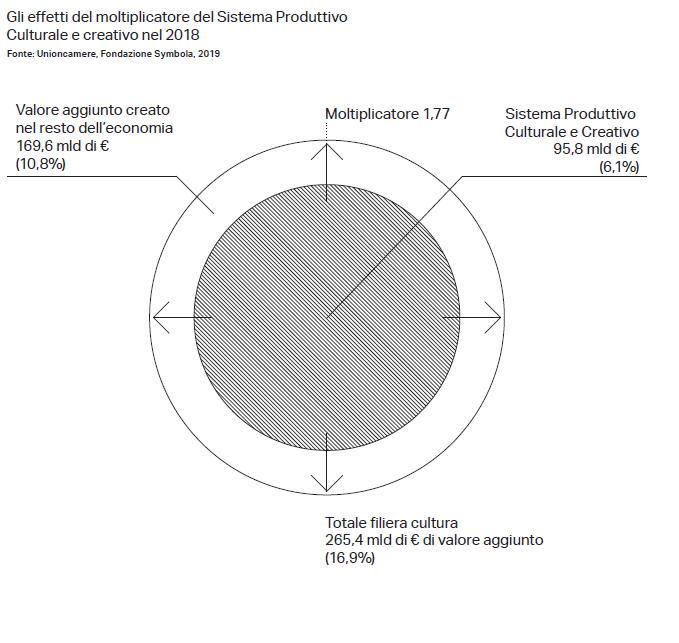 Principali settori attivati:
Turismo
Commercio
Trasporti 
Telecomunicazioni
Attività connesse all’edilizia civile e al recupero patrimonio architettonico 
Cura e manutenzione del paesaggio e altri servizi di supporto alle imprese
R&S
12
Unioncamere – Fondazione Symbola – Io sono cultura - Rapporto 2019
2.3. Imprese
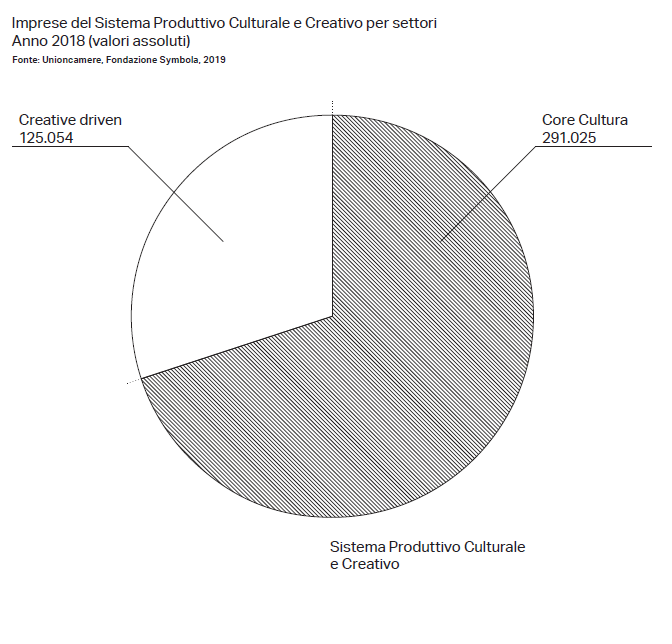 416.080 imprese (6,8% del totale)
13
Unioncamere – Fondazione Symbola – Io sono cultura - Rapporto 2019
2.3. Imprese core
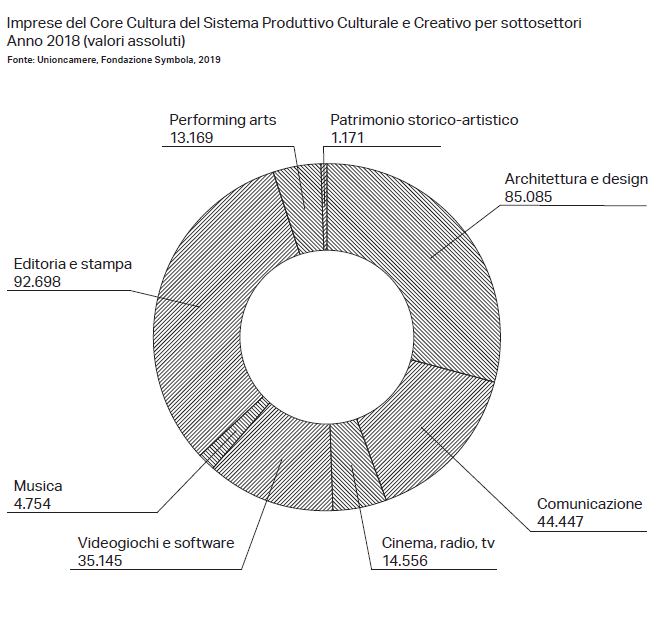 Valori assoluti 2018
14
Unioncamere – Fondazione Symbola – Io sono cultura - Rapporto 2019
2.3. Imprese culturali in Europa. 
Distribuzione %
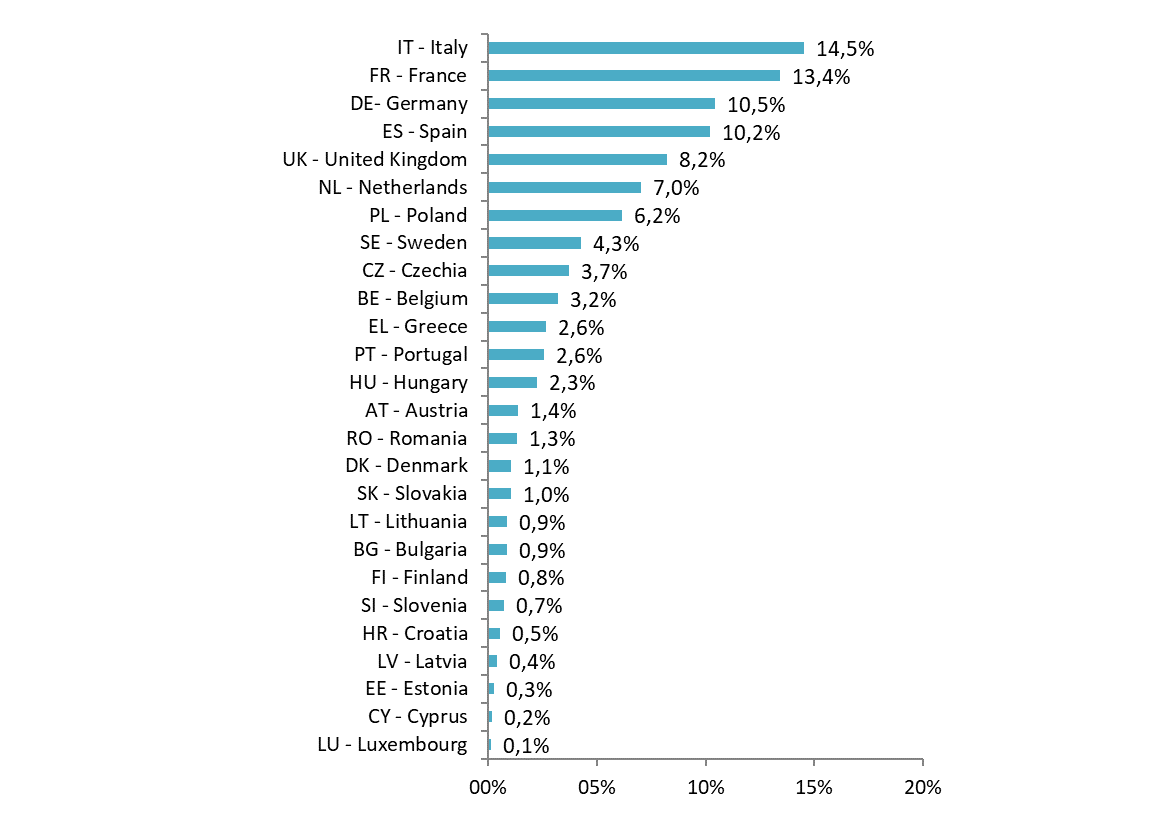 1.232 mila imprese in Europa (perimetro Eurostat - 2016)
15
Unioncamere – Fondazione Symbola – Io sono cultura - Rapporto 2019
[Speaker Notes: Perimetro ESSnet-Culture Final Report che comprende: Fabbricazione di strumenti musicali; Commercio al dettaglio di libri in e.s.; Commercio al dettaglio di giornali e articoli di cartoleria in e.s.; Commercio al dettaglio di registrazioni musicali e video in e.s.; Edizione di libri; Edizione di quotidiani; Edizione di riviste e periodici; Edizione di giochi per computer; Attività di produzione cinematografica, di video e di programmi televisivi; Attività di post-produzione cinematografica, di video e di programmi televisivi; Attività di distribuzione cinematografica, di video e di programmi televisivi; Attività di proiezione cinematografica; Attività di registrazione sonora e di editoria musicale; Trasmissioni radiofoniche; Attività di programmazione e trasmissioni televisive; Attività delle agenzie di stampa; Attività degli studi di architettura; Agenzie pubblicitarie; Attività di design specializzate; Attività fotografiche; Traduzione e interpretariato; Noleggio di videocassette e dischi; Formazione culturale; Rappresentazioni artistiche; Attività di supporto alle rappresentazioni artistiche; Creazioni artistiche e letterarie; Gestione di strutture artistiche; Attività di biblioteche ed archivi; Attività di musei; Gestione di luoghi e monumenti storici e attrazioni simili.
Non comprende, del SPCC: Stampa di giornali; Altra stampa; Lavorazioni preliminari alla stampa e ai media; Legatoria e servizi connessi; Riproduzione di supporti registrati; Fabbricazione di prodotti di elettronica di consumo audio e video; Fabbricazione di giochi e giocattoli; Altre attività editoriali; Edizioni di altri software; Produzione di software non connesso all'edizione; Portali web; Pubbliche relazioni e comunicazione; Attività delle concessionarie e degli altri intermediari di servizi pubblicitari; Organizzazione di convegni e fiere.]
Trend
3
3.1. Dinamica valore aggiunto e occupazione per settori (var% 2018-2017)
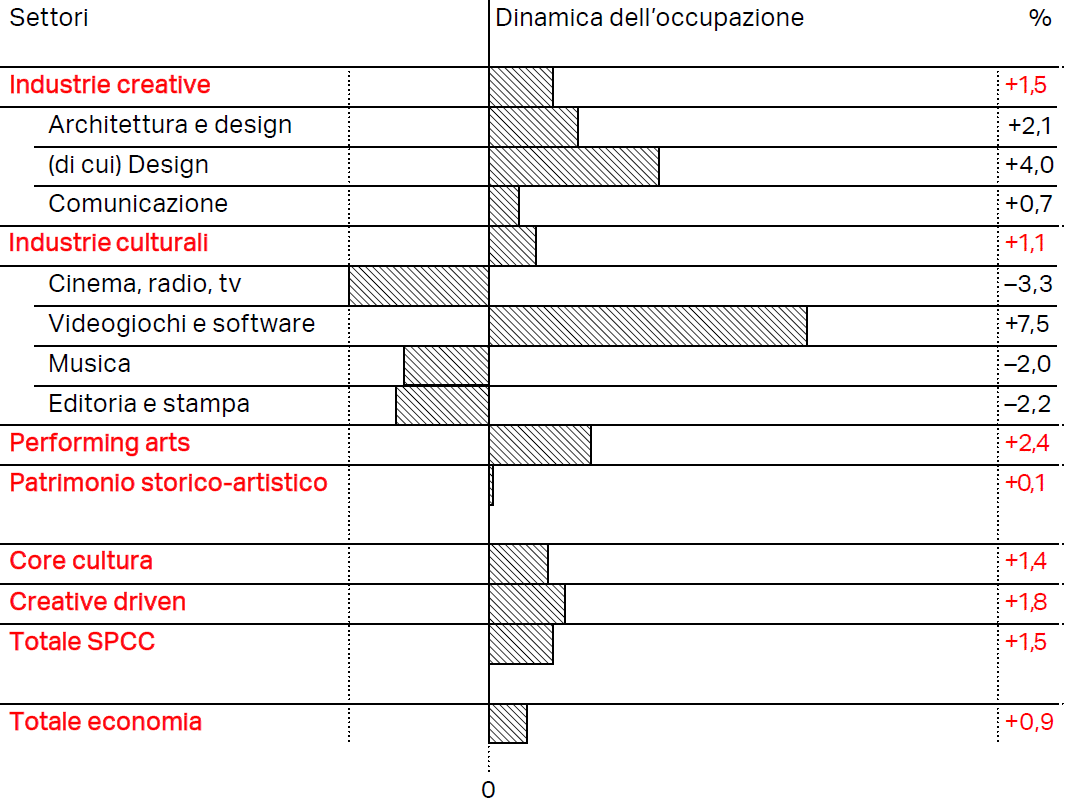 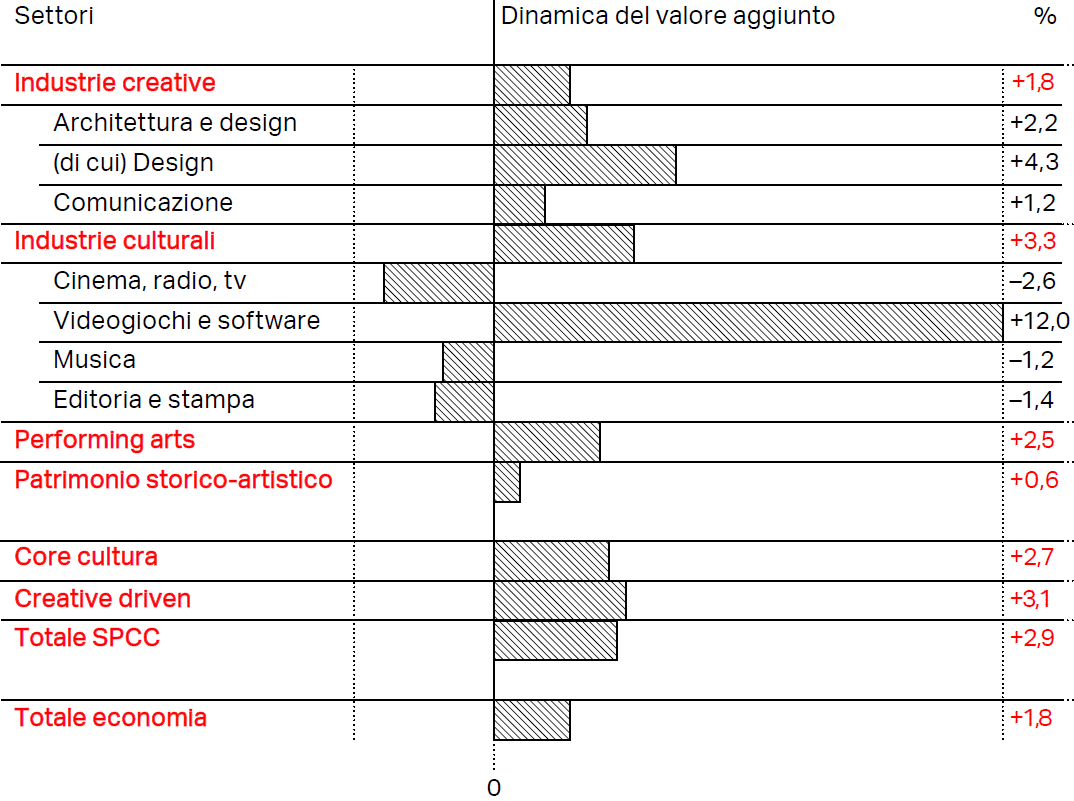 17
Unioncamere – Fondazione Symbola – Io sono cultura - Rapporto 2019
3.1. Dinamica valore aggiunto a confronto con la dimensione assoluta (valori %)
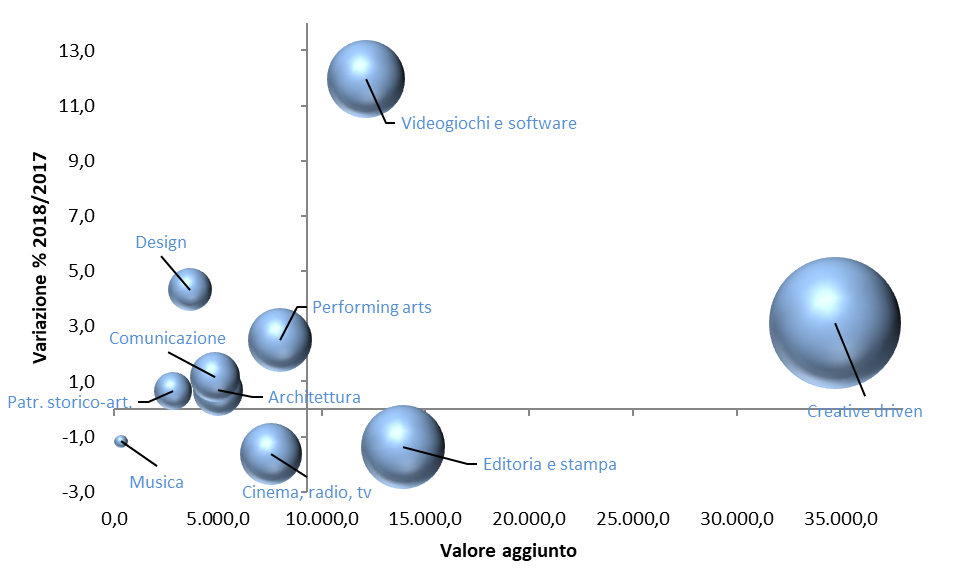 18
Unioncamere – Fondazione Symbola – Io sono cultura - Rapporto 2019
Territori
4
4.1. Ripartizione valore aggiunto regionale SPCC (quote% su totale economia regionale)
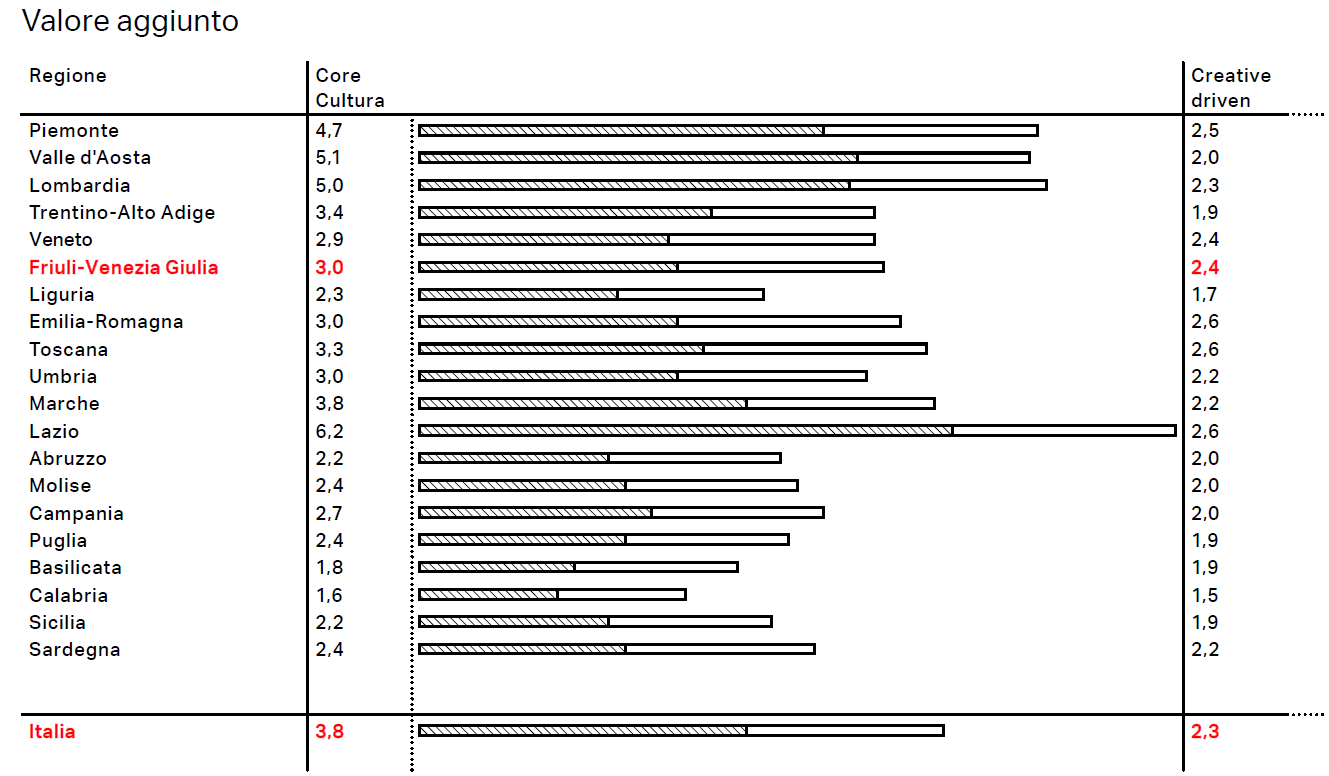 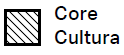 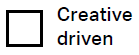 20
Unioncamere – Fondazione Symbola – Io sono cultura - Rapporto 2019
4.2. Prime 20 province per ruolo del SPCC nell’economia locale 2018 (valori percentuali)
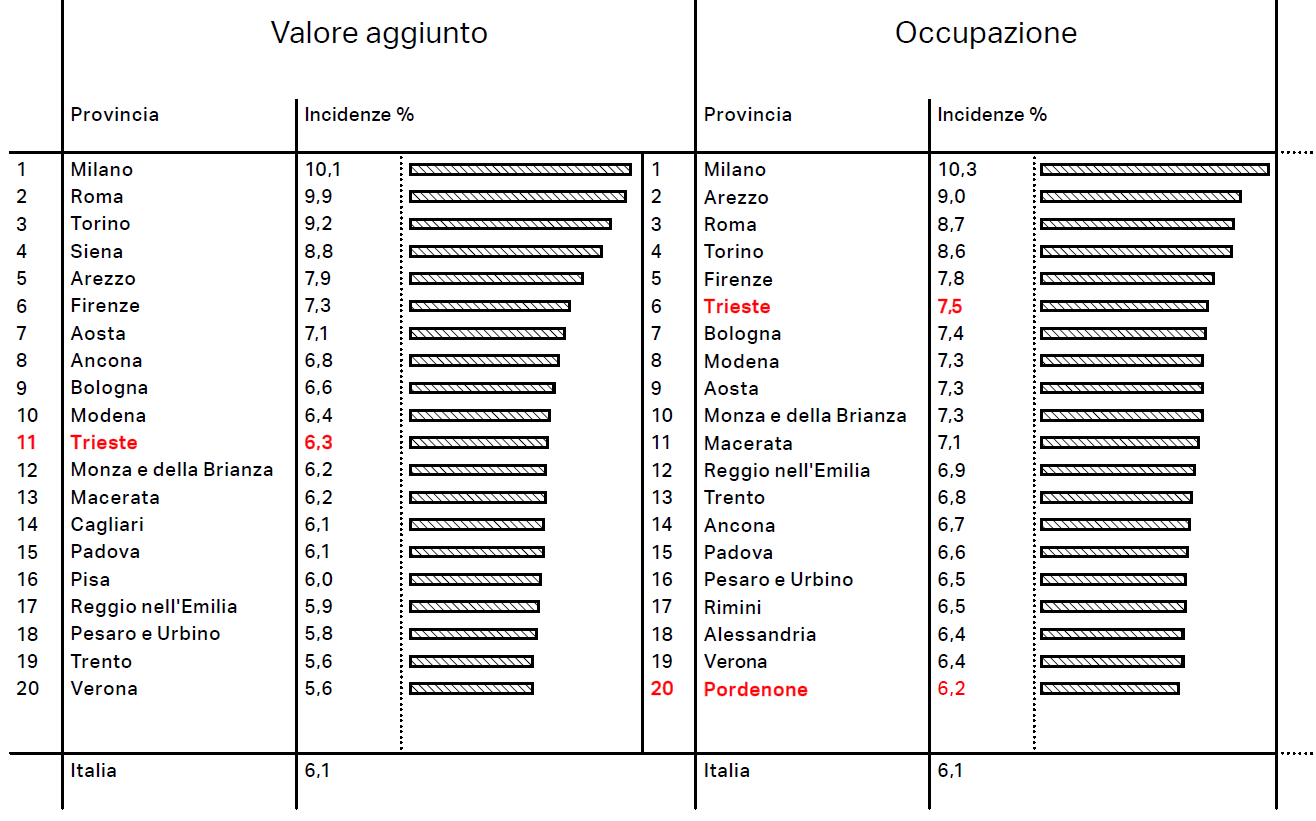 21
Unioncamere – Fondazione Symbola – Io sono cultura - Rapporto 2019
Occupazione
5
5.1. Distribuzione degli occupati nel SPCC           (valori% anno 2018)
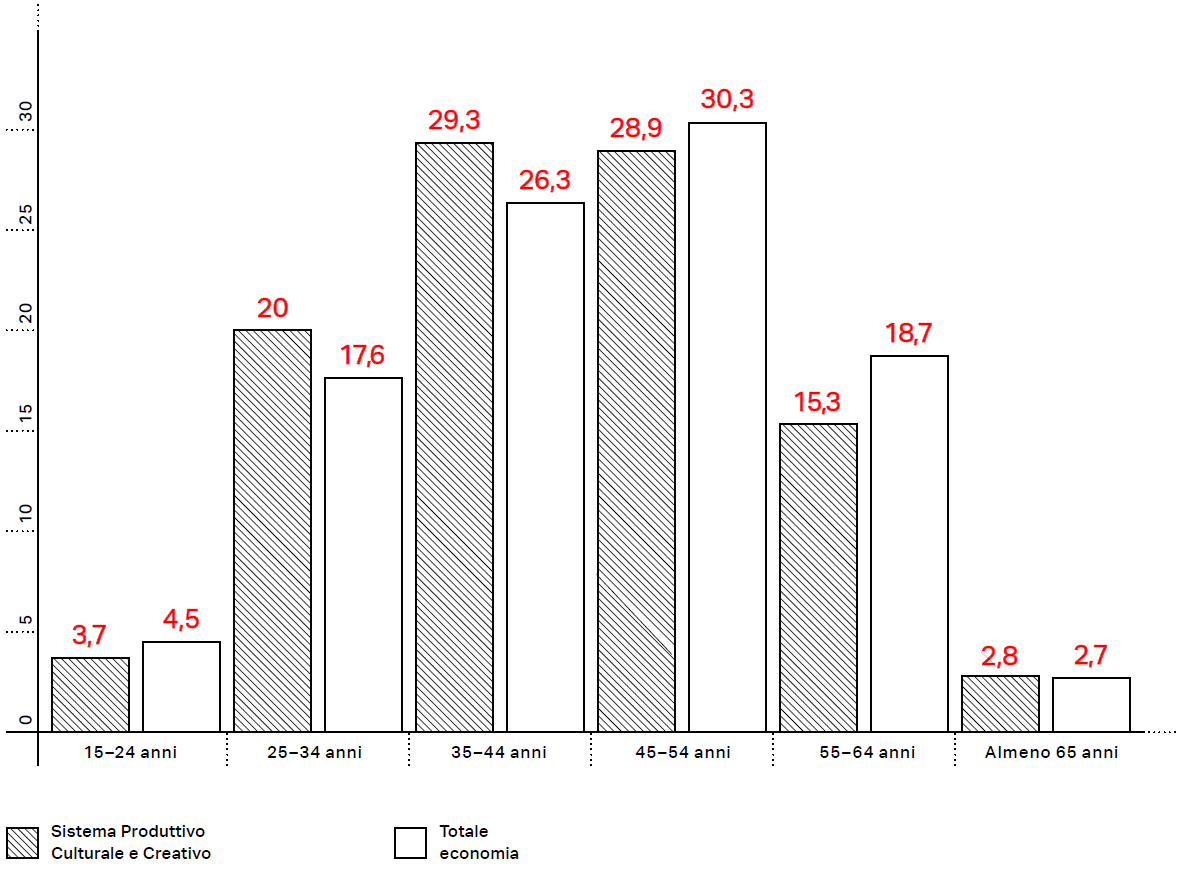 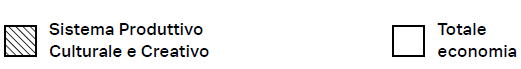 23
Unioncamere – Fondazione Symbola – Io sono cultura - Rapporto 2019
5.2. Distribuzione degli occupati per livello di studio conseguito (valori % anno 2018)
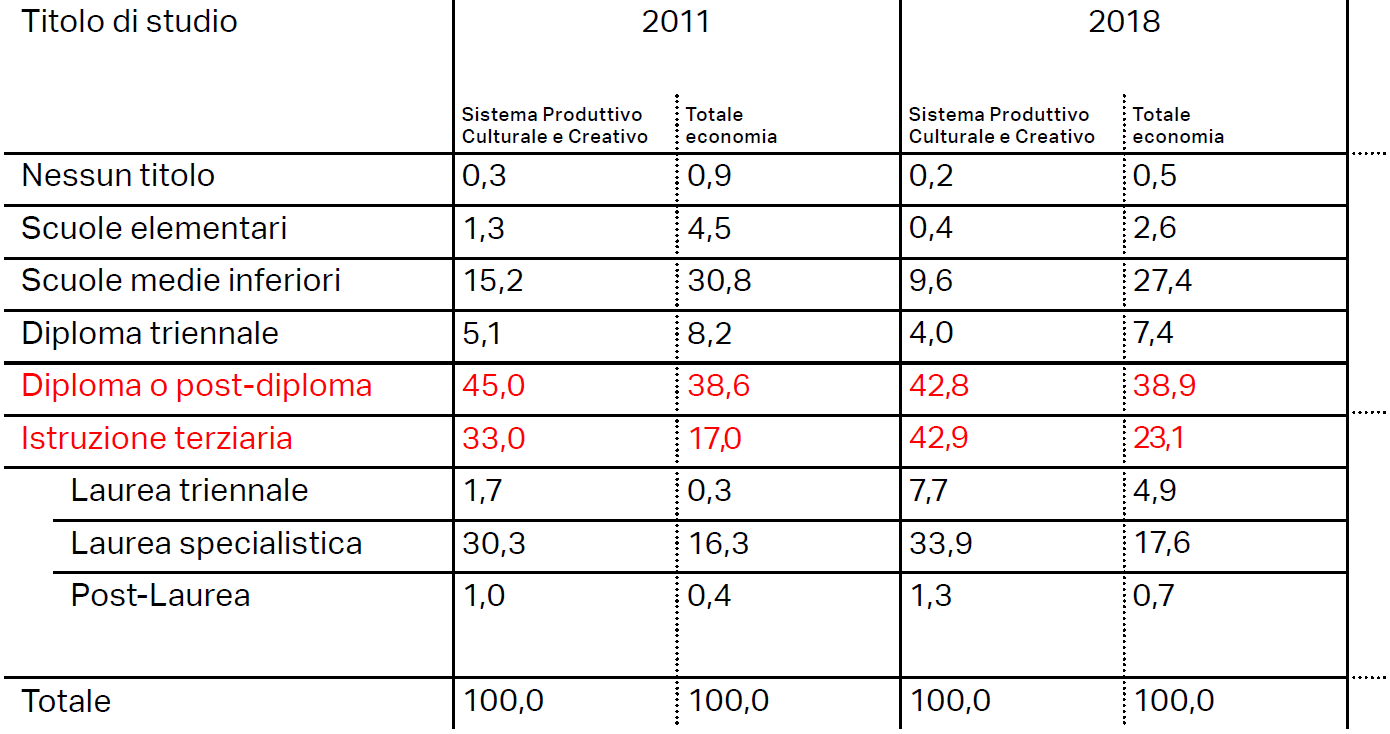 24
Unioncamere – Fondazione Symbola – Io sono cultura - Rapporto 2019
Imprese industriali, creatività 
e competitività
6
6.1. Investimenti in creatività e competitività delle imprese industriali 
Anno 2018 vs anno 2017
Imprese che investono in CREATIVITÀ
Imprese che NON investono in creatività
+
Incremento di fatturato imprese industriali
42%
21%
+
Incremento di occupazione imprese industriali
33%
15%
+
Incremento di export imprese industriali
35%
26%
26
Unioncamere – Fondazione Symbola – Io sono cultura - Rapporto 2019
Percentuale del valore aggiunto sul totale Italia: 1,9
Percentuale dell’occupazione sul totale Italia:  +2,2
Variazione percentuale del valore aggiunto 2017-2018   FVG : + 3,5   Italia:  +2,9
27
Industrie creative: Architettura, Design, Comunicazione
Industrie Culturali: Cinema, radio e tv, Software e videogame, Musica, Editoria e stampa
Percentuale imprese sul totale Italia:  1,8
Variazione percentuale n. imprese 2017-2018   FVG : - 0,8   Italia:  +0,6%
28
Core Cultura: Industrie Creative, Industrie Culturali, 
Performing Arts e Arti Visive, Patrimonio Storico e Artistico
Percentuale dell’occupazione sul totale Italia:  2,2
Variazione percentuale dell’occupazione 2017-2018   FVG : + 2,3   Italia:  +1,5
29
Il rapporto è scaricabile online 
www.unioncamere.gov.it
www.symbola.net
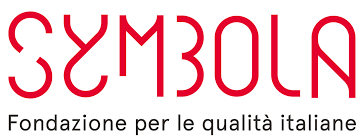 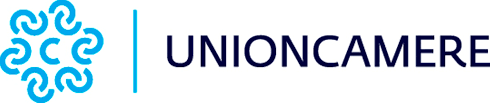